Leveling Machine
Types of Leveling Methods used in Surveying
                                                                                                      Assistant Professor    Khalid Zemam Amer
Trigonometric Leveling.
Barometric Leveling.
Stadia Leveling.
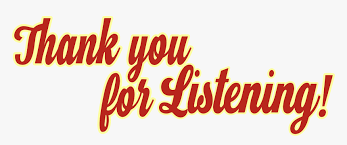